Rīcības plāns Latgales reģiona izaugsmei 2018.-2020.gadam
Atšķirīgā situācija reģionos
2
Pamatprincipi pasākumu iekļaušanai Rīcības plānā
Rīcības plānā tiek iekļauti pasākumi, kas:

Vērsti uz reģiona tautsaimniecības attīstību
Ievērojamās reģionu attīstības atšķirības (ilgtermiņa izaicinājums)

2.   Jauni pasākumi vai esošo pasākumu paplašināšana 
Pasākumi, kas jau šobrīd ir ieplānoti vai tiek ieviesti, Rīcības plānā netiek iekļauti
3
Degradēto teritoriju revitalizācija Latgales plānošanas reģionā (5.6.2. SAM 3.kārta)
Plānotas investīcijas 
   ERAF 52,24 milj. EUR apmērā

Plānotie rādītāji:
861 jaunradītā darbavieta 
60,67 milj. EUR piesaistītās investīcijas
127,5 ha degradētās teritorijas samazinājums
CFLA vērtēšanai iesniegti 8 projekti 30,6 milj. EUR apmērā (59% no kopējā ERAF) (dati: 02.10.2017.)
apstiprināti 4 projekti
iesniegto projektu ietvaros plānots radīt 635 darba vietas, kas ir 73,8% no 2014-2020.gadam plānotās vērtības
Jaunais Latgales plāns (1.udzevums) - papildu iespējamais finansējums
15.05.2017. MK protokollēmums (2.p.)
Līdz 2019.gada 31.decembrim Eiropas Savienības fondu vidussposma izvērtējuma ietvaros izvērtēt papildus 29 000 000 euro  ERAF Latgales programmai
Mērķis – Latgales programmai nepieciešams sasniegt vismaz 1 % ietekmi uz bezdarbu
5
Latgales plāns 2018-2020.g.1.uzdevums
6
Latgales Speciālā ekonomiskā zona
Sākot ar 2017.gadu Latgales SEZ:

Mērķis - veicināt Latgales reģiona attīstību, piesaistot ieguldījumus ražošanai un infrastruktūras attīstībai un jaunu darba vietu radīšanai

Atbalsta veids – UIN un NĪN atlaides 80 % apmērā

SEZ teritorijas – piešķir SEZ atbilstoši investīciju pieprasījumam

Jau izskatīti un atbalstīti 6 projekti, plānojot 1,052 milj EUR privāto investīciju un 35 jaunas darba vietas
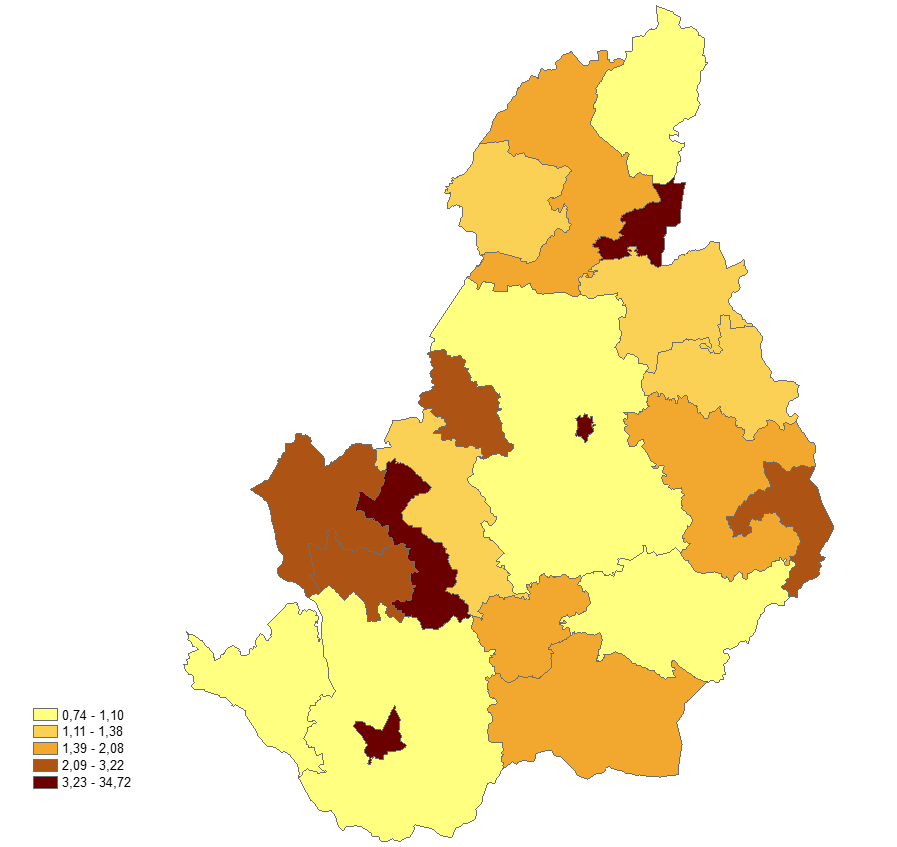 SEZ teritorijas īpatsvars no kopējās pašvaldības teritorijas platības,%
Jaunais Latgales plāns (2.uzdevums) – Latgales speciālās ekonomiskās zonas atbalsta klāsta pilnveidošana ar darba spēka nodokļiem
15.05.2017. MK protokollēmums (3.p.)

VARAM līdz 31.12.2017 sadarbībā ar FM, EM un LM izvērtēt iespēju grozījumu veikšanai likumā “Par nodokļu piemērošanu brīvostās un speciālajās ekonomiskajās zonās”, paredzot Latgales SEZ IIN atvieglojumus
Mērķis – veidot nodokļu stimulu, kas tiešā veidā ietekmē tieši darba vietu un darba samaksas pieaugumu

Esošais mehānisms:
 motivē primāri ieguldījumu intensīvus projektus
darba vietas ir sekundāras
Iespējamās izmaiņas – darba samaksas (ieguldījumi atalgojumā) iekļaušana ieguldījumu projektā
Jauns ieguldījumu veids
Galvenie nosacījumi:
Investīciju projektā izdevumi atalgojumā iekļaujami 100% apmērā
TIKAI jaunām darba vietām
9
Latgales plāns 2018-2020.g.2.uzdevums
10
Latgales uzņēmējdarbības centrs
Palielināta Latgales Uzņēmējdarbības centra kapacitāte
Ar Norvēģijas finanšu instrumenta atbalstu kopš 2014.gada, netieši ir atbalstīti  142 komersanti

Tirdzniecības misijas, investīciju piesaistes materiāli, Latgales pārstāvniecība Rīgā, www.invest.latgale.lv, u.c.
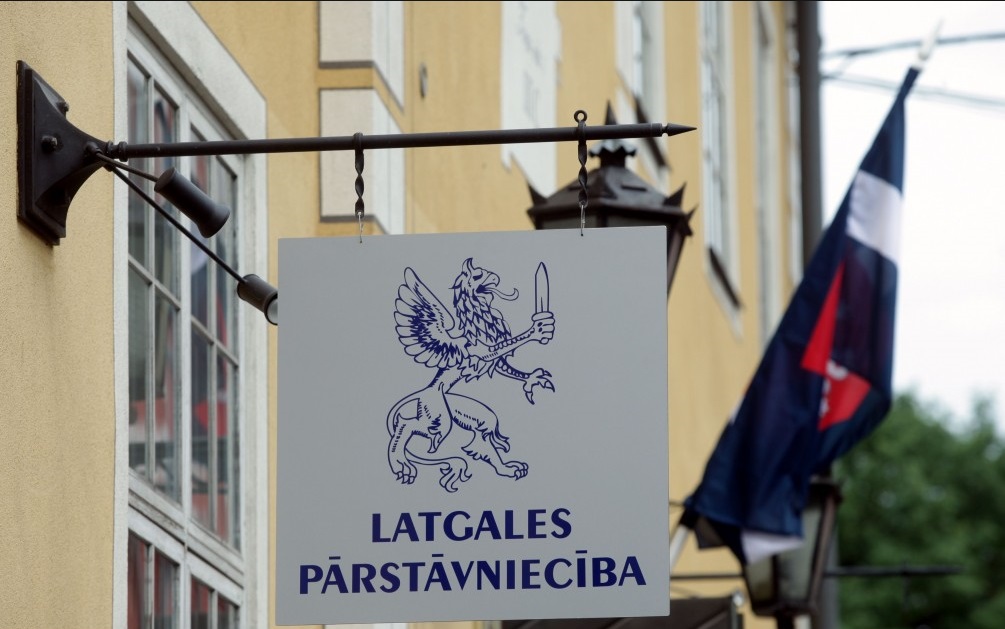 15.05.2017. MK sēdes protokollēmums (4.p.)

VARAM atbilstoši MK apstiprinātajiem Saprašanās memorandiem par EEZ un NFI programmas “Latvijas reģionu attīstībai un nabadzības mazināšanai” konceptā prioritāri paredzēt atbalstu Latgales reģionam
Latgales plāns 2018-2020.g.3.uzdevums
12
Pilotprojektu īstenošanaLatgales plānošanas reģionā – pašvaldību tiesību paplašināšana uzņēmējdarbības sekmēšanai
VARAM konceptuālais ziņojums "Problēmjautājumi saistībā ar atbalsta mehānismu pieejamību pašvaldībām uzņēmējdarbības sekmēšanai savā teritorijā un kooperācijas intensificēšanai, to iespējamie risinājumi" 

Sadarbības modeļa izveidošana starp ALTUM un pašvaldībām, lai izsniegtu galvojumus uzņēmējiem nepietiekama nodrošinājuma gadījumā 

Pašvaldību aizņēmumi no Valsts kases granta izsniegšanai - paredzēt vienu no Valsts kases aizdevuma mērķiem pašvaldībām, grantu izsniegšanai komersantiem (piem, iekārtām) un pašvaldību uzņēmējdarbības atbalsta projektiem

Atbalsts samazinātas pārdošanas cenas veidā pašvaldības nekustamā īpašuma (nomas objekta)  iegādei, atbilstoši veiktajiem kapitālieguldījumiem

Tiesības nomniekam (uzņēmējam) kā pirmajam pretendentam iegādāties nomāto nekustamo īpašumu no pašvaldības, ja tie ir veikuši būtiskus ieguldījumus pašvaldību īpašumā
13
VARAM piedāvājums #1Pastāvīgs aizņēmuma mērķis no Valsts kases uzņēmējdarbības projektiem
Pašvaldību dalība konkursā ir brīvprātīga. Aizņēmums nav obligāts!
14
VARAM piedāvājums #2Sadarbības modeļa izveidošana starp ALTUM un pašvaldībām, lai izsniegtu galvojumus
Sadarbības modelis starp ALTUM un pašvaldībām.
15
Latgales plāns 2018-2020.g.4.uzdevums
16
Citu ministriju pasākumi
VARAM pieprasījums: lūdzām izvērtēt, vai ministrijas laikā no 2018.-2020.gadam varētu īstenot kādus pasākumus, kas vērsti uz Latgales reģiona tautsaimniecības attīstību (norādot tikai jaunus pasākumus vai esošo pasākumu paplašināšanu)

Saņemta informācija tikai par jau iepriekš plānotiem pasākumiem

Informācija ir saņemta no ĀM, EM, FM, IeM, KM, LM, SM, TM, VM, ZM un VK

Informācija nav saņemta no AiM un IZM (IZM vēl sniegs informāciju)
17
Paldies par uzmanību!
www.varam.gov.lv
18